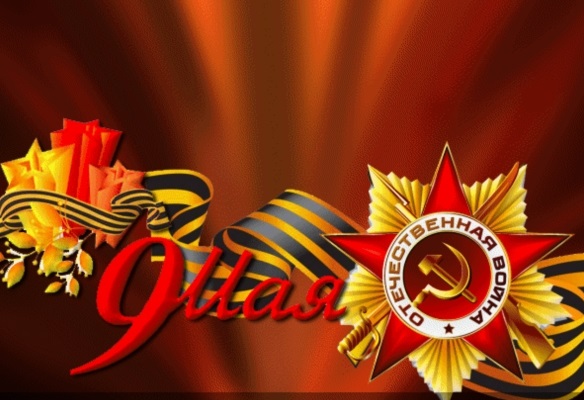 Мой прадед
Курков Владислав
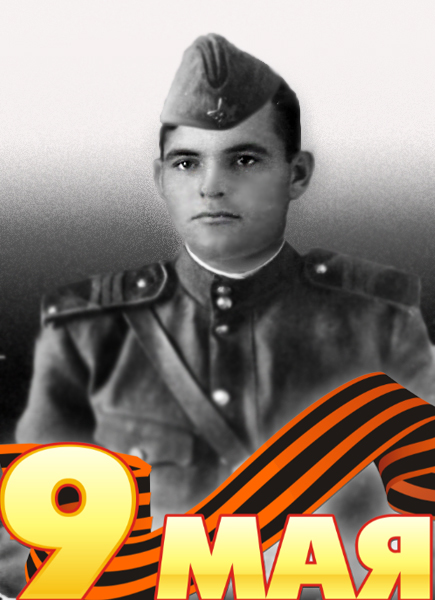 Курков Владислав
Ученик 5 «А» класса МБОУ СОШ №5
КАДЫГРОБ НИКОЛАЙ ИГНАТЬЕВИЧ
23.09.1923 - 21.09.1993
Мой прадедушка  Кадыгроб Николай Игнатьевич учувствовал в Великой Отечественной войне. 
Он был командиром отделения связи 2 стрелкового батальона,  1271 стрелкового полка,  387 стрелковой Перекопской дивизии,  4-го Украинского фронта. Он прошёл всю войну, был ранен 2 раза. 

ЕГО БОЕВОЙ ПУТЬ:
1941г ОБОРОНА МОСКВЫ
1942г БОИ НА ОРЛОВСКОМ И БОЛХОВСКОМ НАПРАВЛЕНИЯХ
1942г БОИ НА КАЛУЖСКОМ И ТУЛЬСКОМ НАПРАВЛЕНИЯХ
1942-1943г СТАЛИНГРАДСКАЯ БИТВА
1943г РОСТОВСКАЯ НАСТУПАТЕЛЬНАЯ ОПЕРАЦИЯ
1943г ДОНБАССКАЯ НАСТУПАТЕЛЬНАЯ ОПЕРАЦИЯ
1944г КРЫМСКАЯ НАСТУПАТЕЛЬНАЯ ОПЕРАЦИЯ
1944г ОСВОБОЖДЕНИЕ СЕВАСТОПОЛЯ
1944г ОСВОБОЖДЕНИЕ РУМЫНИИ
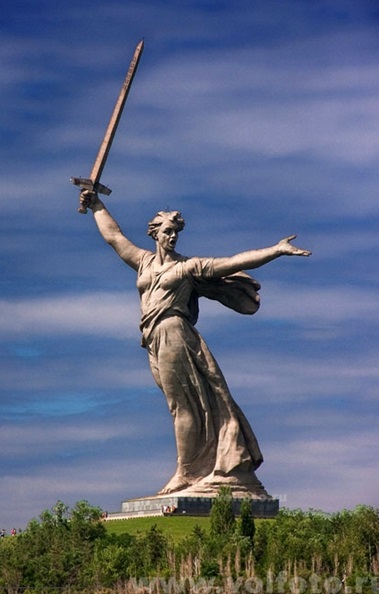 Сталинград...Великая битва, где столкнулись две великие армии. Город, который унес больше двух миллионов жизней в течении 5 месяцев. Немцы считали его адом на Земле…
Именно в этой битве сражался мой прадед и был ранен.  Оборона Сталинграда длилась ровно 200 дней и ночей, с 17 июля 1942 года по 2 февраля 1943 года. Эта операция является крупнейшей сухопутной битвой Великой Отечественной войны, она стала переломным моментом и положила начало контрнаступлению советских войск. Сегодня Мамаев курган известен в первую очередь памятником-ансамблем «Героям Сталинградской битвы» с главным монументом «Родина-мать зовет!». На Мамаевом кургане существует несколько братских и индивидуальных могил, в которых покоится прах более
     35 000 человек.
У моего прадеда было много медалей и орденов, а еще в нашей семье есть копия приказа о награждении медалью «За отвагу» моего прадеда и вот что в нём написано:«Командира отделения связи 2 стрелкового батальона,  1271 стрелкового полка сержанта  Кадыгроб Николая Игнатьевича наградить за то, что участвуя в десантном отряде в тылу врага умело и бесперебойно поддерживал радиосвязь с дивизией и корпусом. 12 апреля 1944г когда отряд столкнулся с противником товарищ Кадыгроб быстро связался с командованием корпуса, точно в срок и точно передавал радиосводки и принимал указания, благодаря чему отряд точно следовал и выполнил поставленную перед ним задачу.»
К сожалению, мой прадедушка умер за 10 лет до моего рождения, но по рассказам мамы и бабушки, я знаю, что он был очень хорошим, добрым и веселым, несмотря на все испытания которые выпали на долю всех участников этой страшной войны. Я очень горжусь своим прадедом и благодарен за его подвиги. Давайте будем помнить о подвигах наших прадедов и расскажем будущему поколению.
КОНЕЦ!СПАСИБО ЗА ВНИМАНИЕ!